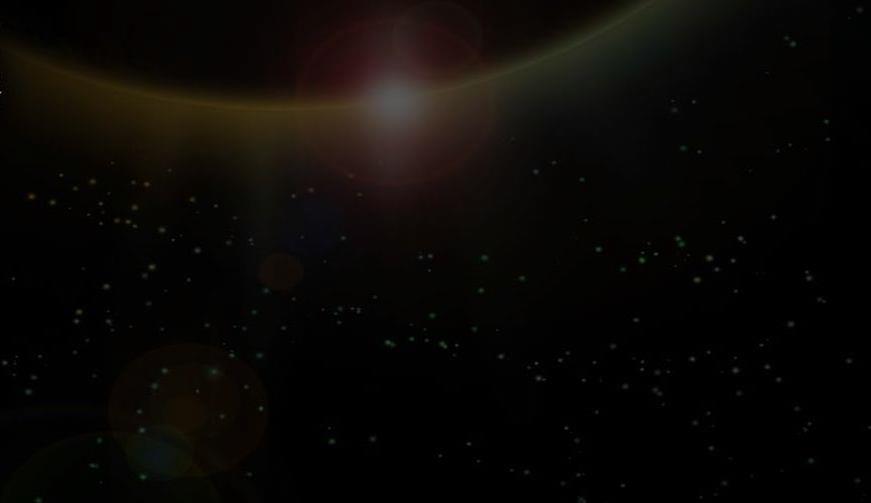 Psalm 103:13-14
As a father pities his children, So the Lord pities those who fear Him.14 For He knows our frame; He remembers that we are dust.
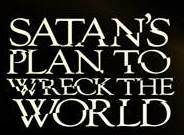 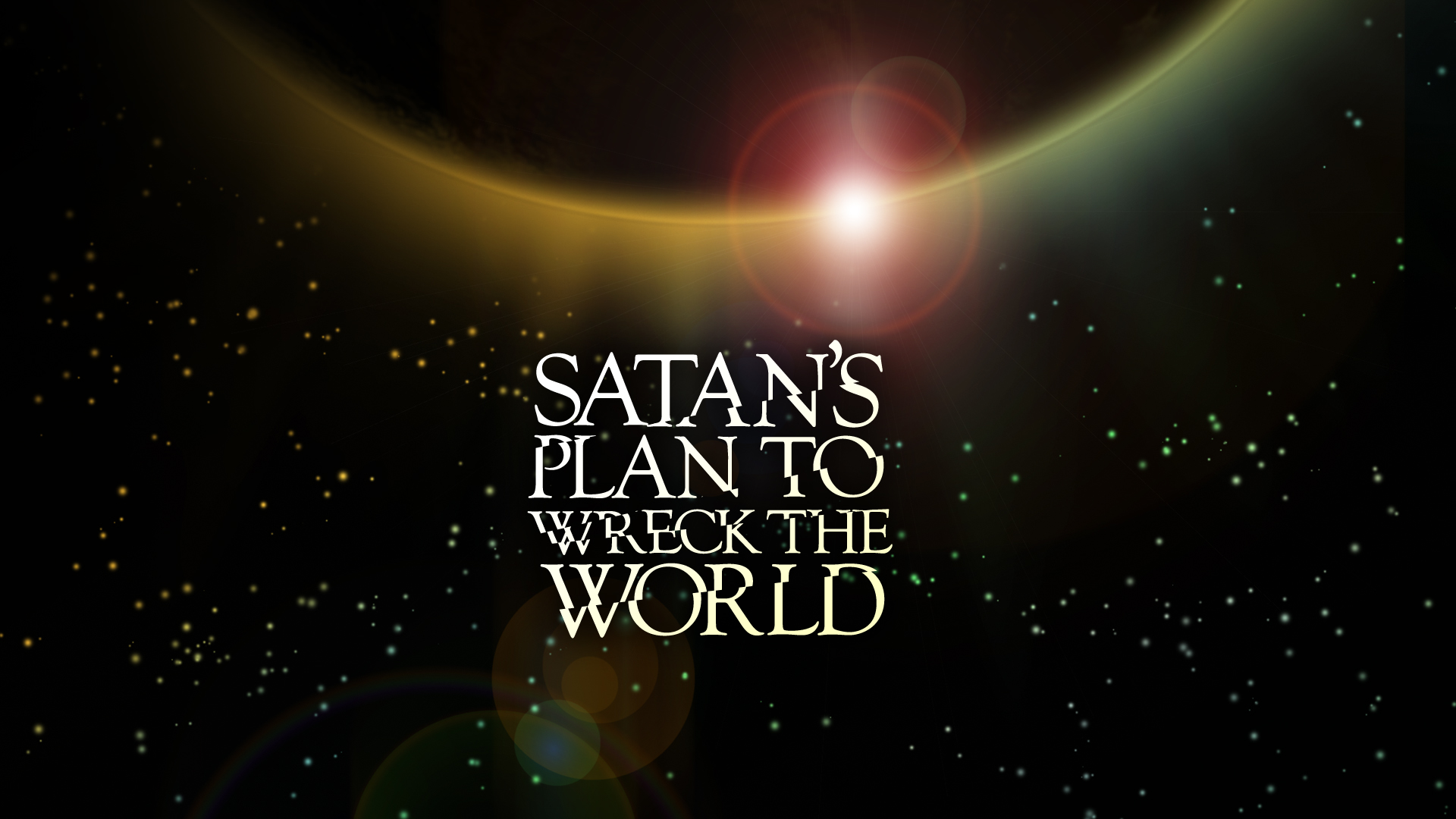 Lesson 4 – You Are Weak
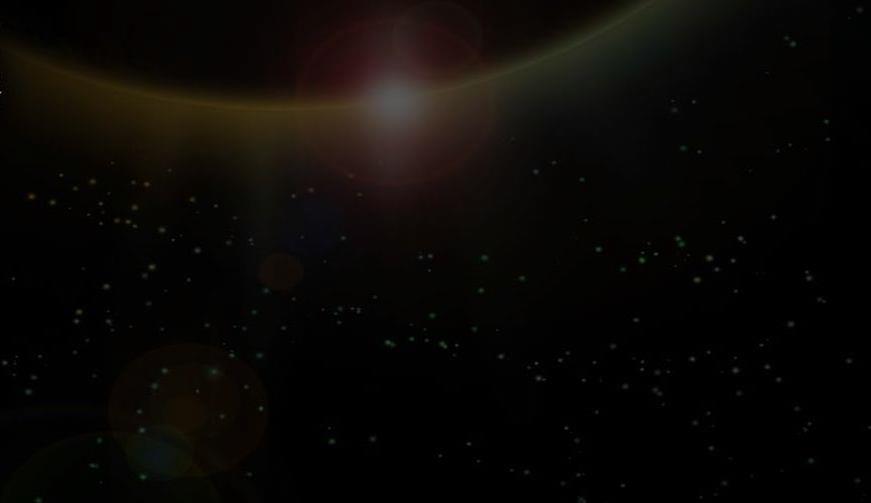 Psalm 103:13-14
As a father pities his children, So the Lord pities those who fear Him.14 For He knows our frame; He remembers that we are dust.
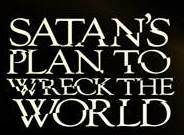 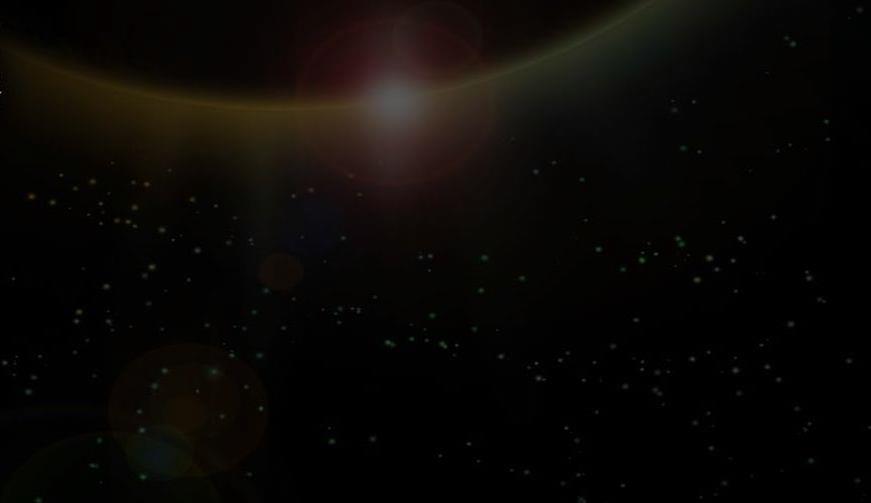 Job 1:9-11
9 So Satan answered the Lord and said, "Does Job fear God for nothing? 10 Have You not made a hedge around him, around his household, and around all that he has on every side? You have blessed the work of his hands, and his possessions have increased in the land. 11 But now, stretch out Your hand and touch all that he has, and he will surely curse You to Your face!"
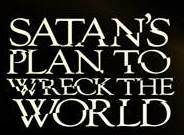 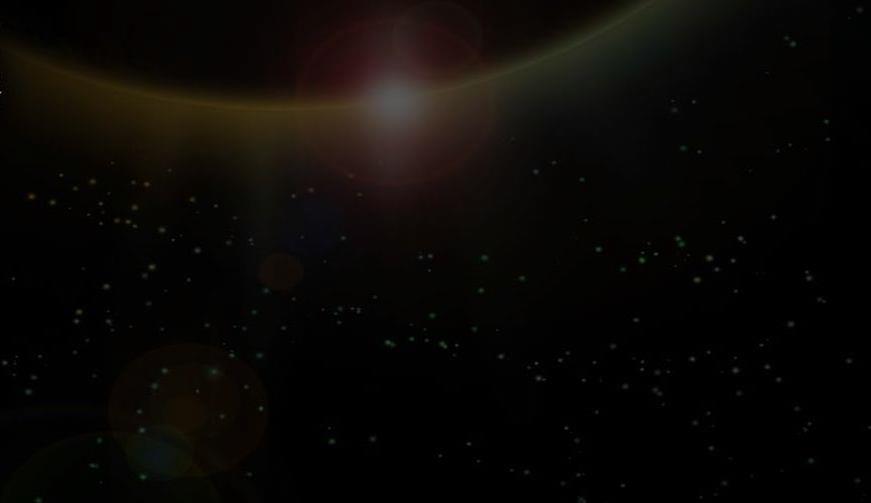 1 Peter 4:4
4 In regard to these, they think it strange that you do not run with them in the same flood of dissipation, speaking evil of you.
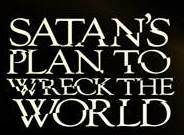 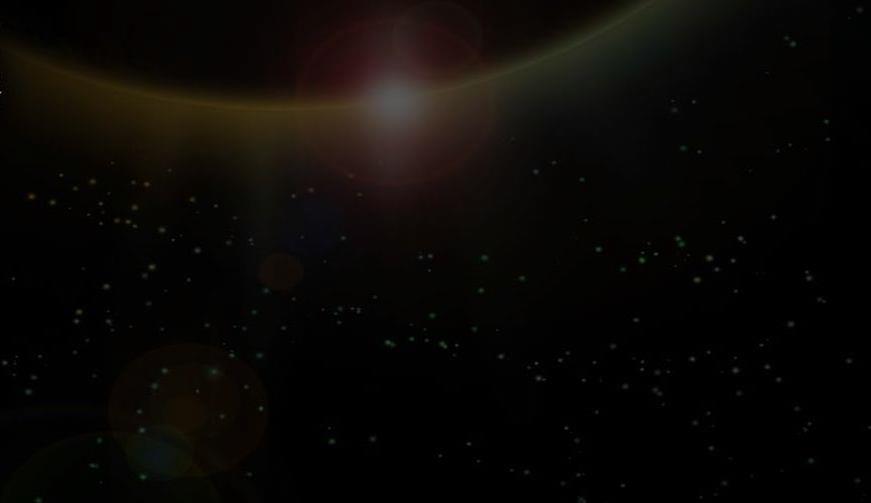 One’s position in Life
24 A man who has friends must himself be friendly, But there is a friend who sticks closer than a brother.
Proverbs 18:24
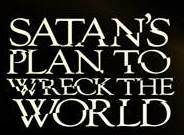 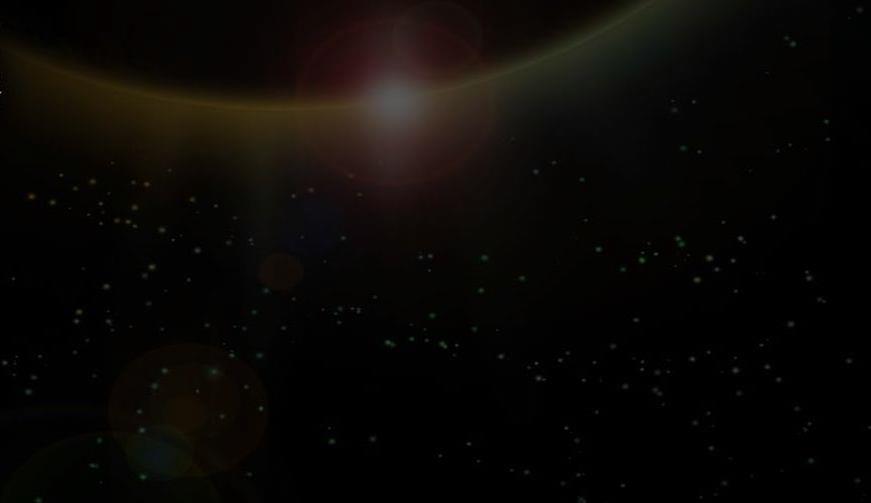 One’s position in Life
Two are better than one, Because they have a good reward for their labor.10 For if they fall, one will lift up his companion. But woe to him who is alone when he falls, For he has no one to help him up.
Ecclesiastes 4:9-10
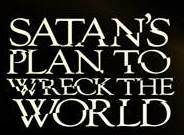 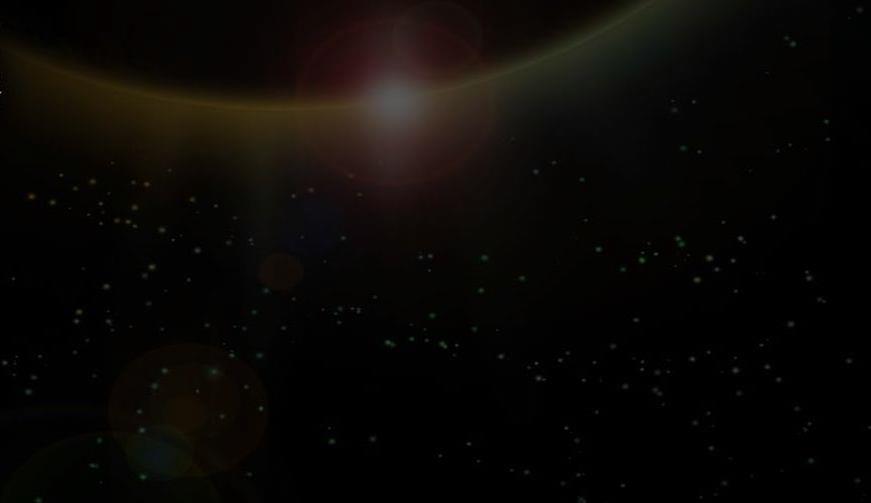 One’s position in Life
Anxiety in the heart of man causes depression, But a good word makes it glad.
Proverbs 12:25
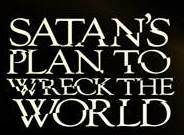 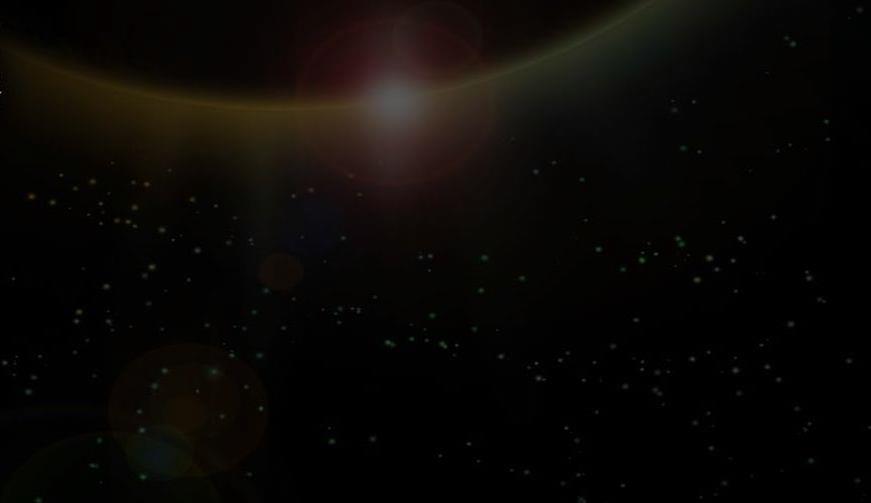 One’s position in Life
5 "For the oppression of the poor, for the sighing of the needy, Now I will arise," says the Lord; "I will set him in the safety for which he yearns.“
Psalm 12:5
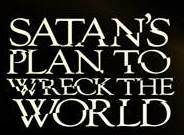 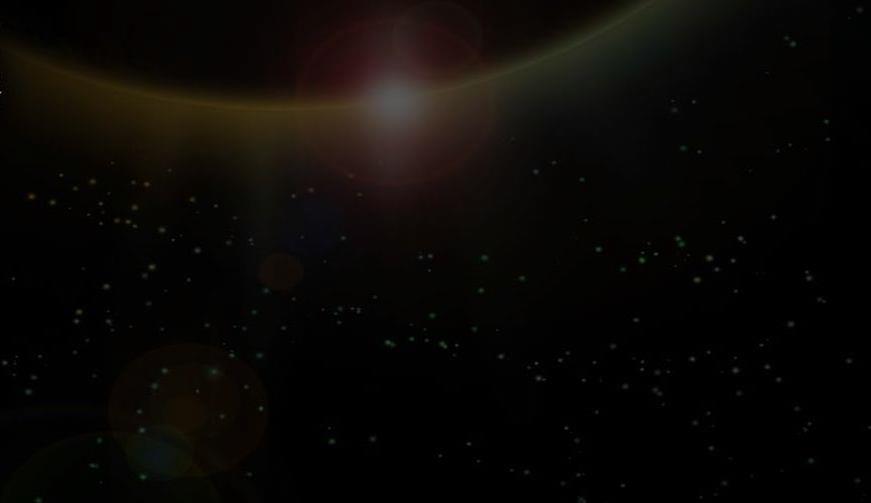 One’s position in Life
17 But I am poor and needy; Yet the Lord thinks upon me. You are my help and my deliverer; Do not delay, O my God.
Psalm 40:17
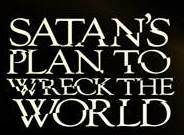 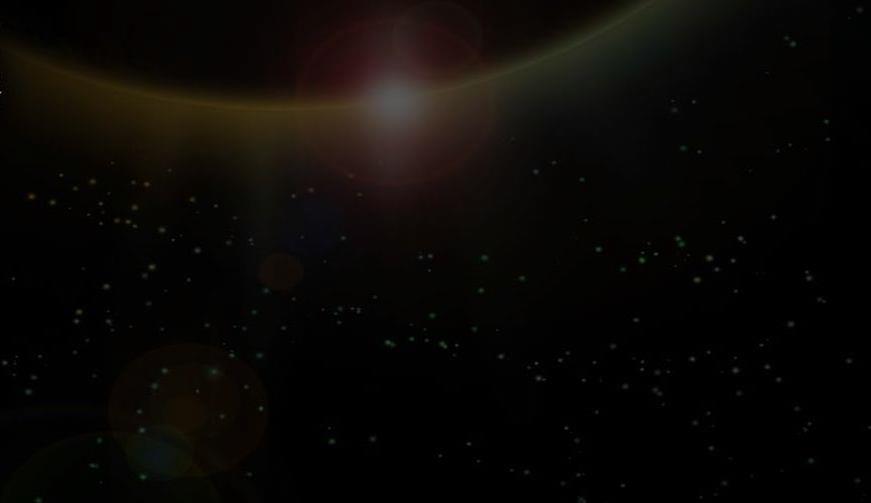 Man struggles in his relationship with God
25 Now as he reasoned about righteousness, self- control, and the judgment to come, Felix was afraid and answered, "Go away for now; when I have a convenient time I will call for you.“
Acts 24:25
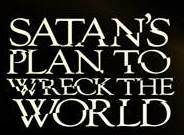 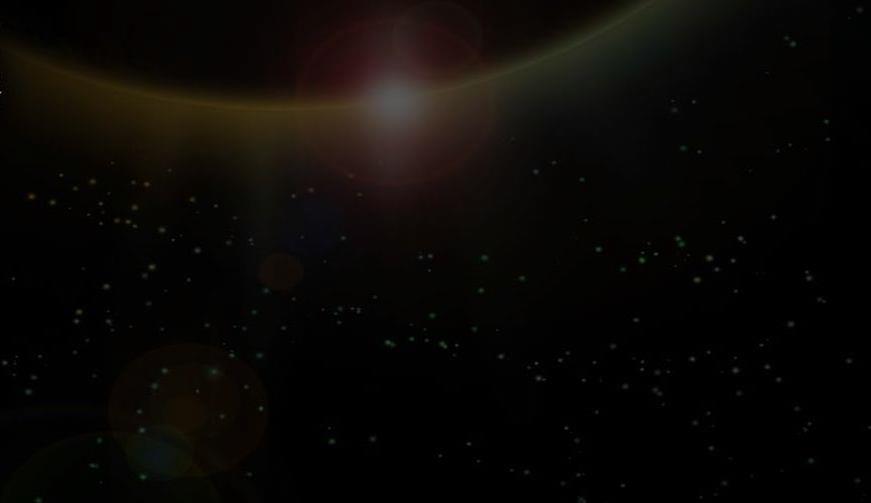 Man struggles in his relationship with God
15 Be diligent to present yourself approved to God, a worker who does not need to be ashamed, rightly dividing the word of truth.
2 Timothy 2:15
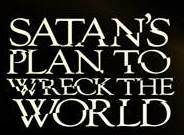 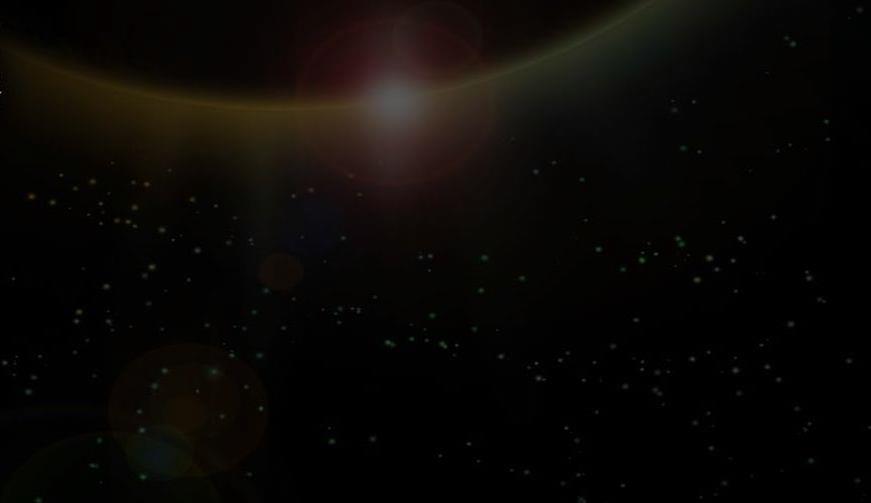 Man struggles in his relationship with fellow-man
11 The earth also was corrupt before God, and the earth was filled with violence. 12 So God looked upon the earth, and indeed it was corrupt; for all flesh had corrupted their way on the earth.
Genesis 6:11-12
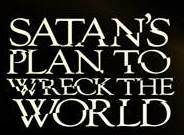 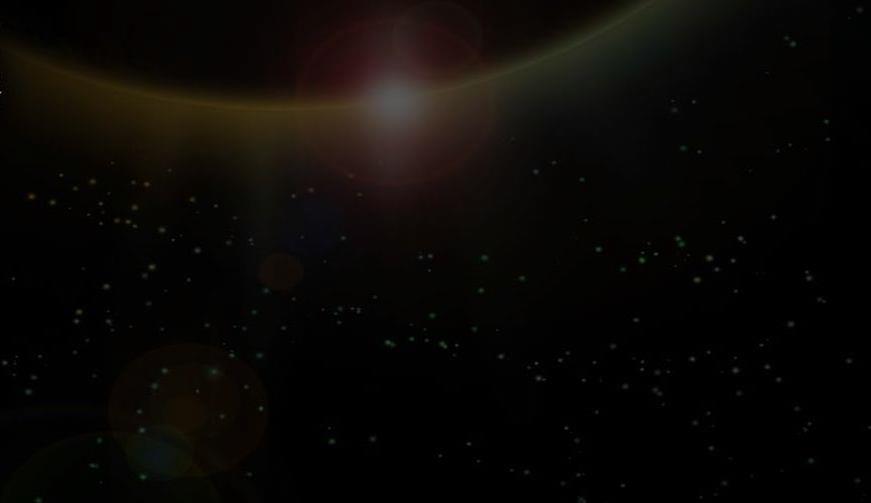 Man struggles in his relationship with fellow-man
12 Now the sons of Eli were corrupt; they did not know the Lord.
1 Samuel 2:12
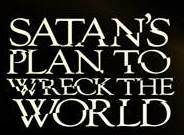 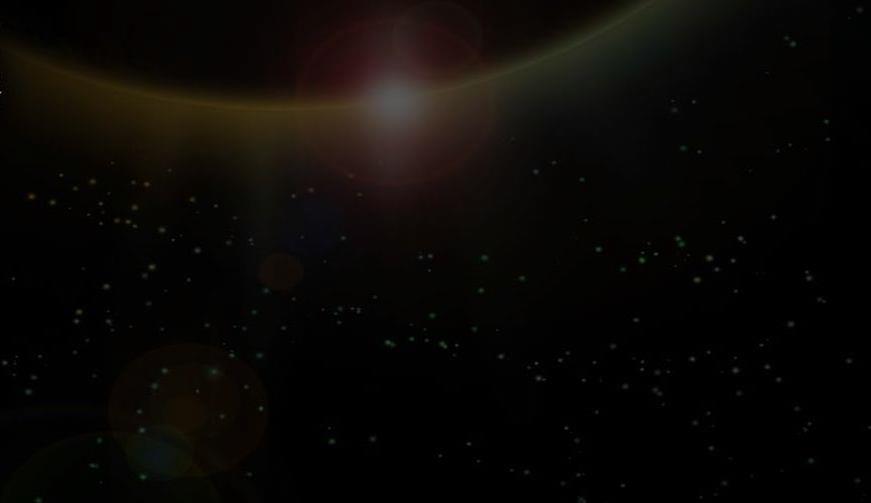 Man struggles in his relationship with fellow-man
4 Marriage is honorable among all, and the bed undefiled; but fornicators and adulterers God will judge.
Hebrews 13:4
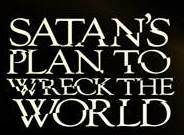 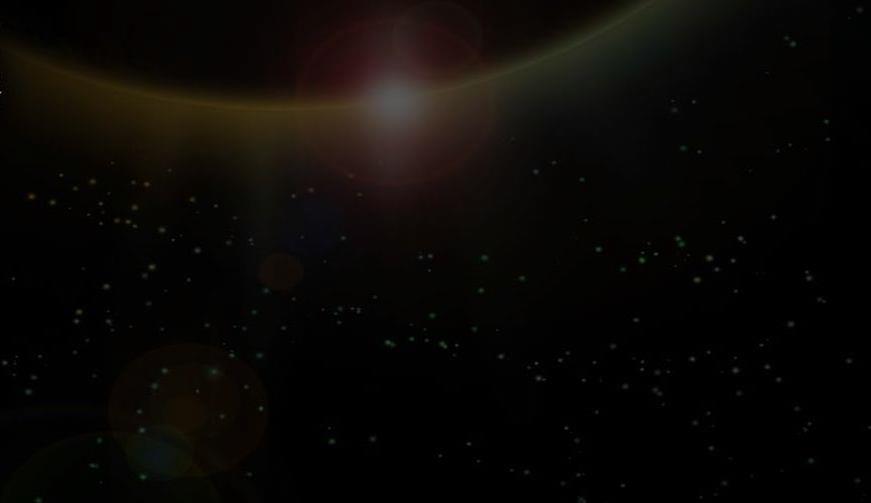 The man who believes in God’s punishment of the wicked
Knowing, therefore, the terror of the Lord, we persuade men;
2 Corinthians 5:11a
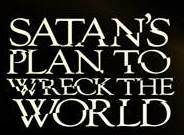 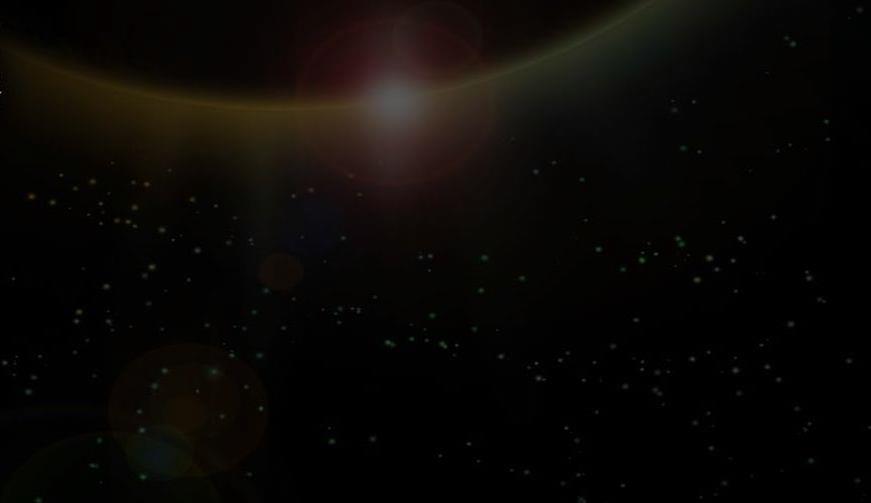 The man who repents of sin
For the hearts of this people have grown dull. Their ears are hard of hearing, And their eyes they have closed, Lest they should see with their eyes and hear with their ears, Lest they should understand with their hearts and turn, So that I should heal them. ‘
Matthew 13:15
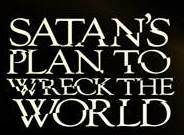 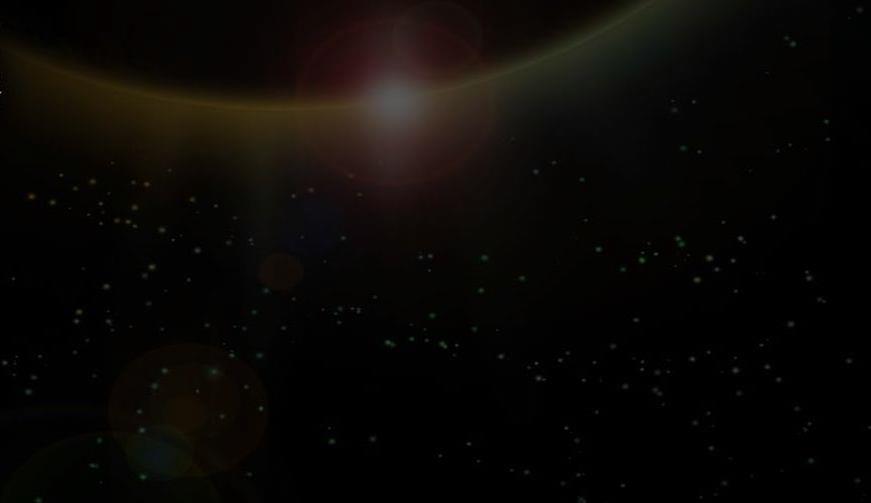 The man who repents of sin
30 Blows that hurt cleanse away evil, As do stripes the inner depths of the heart.
Proverbs 20:30
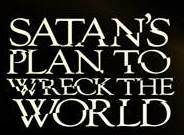 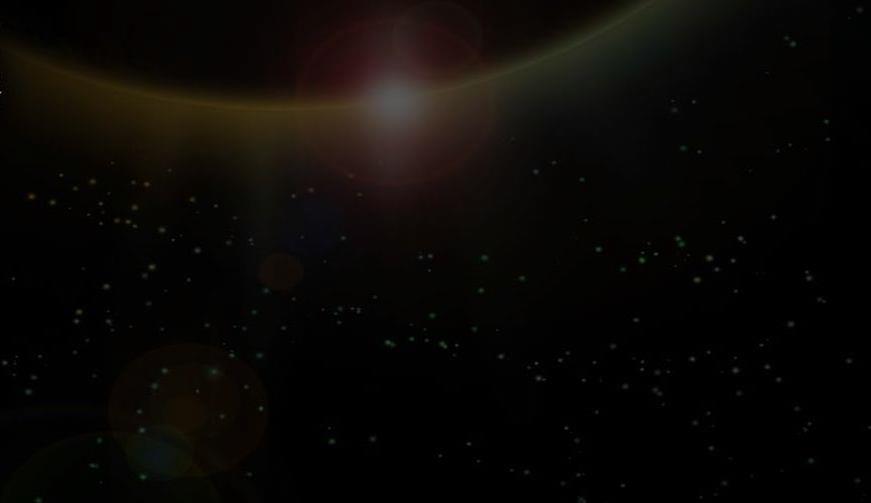 The man who submits to God
24 And again I say to you, it is easier for a camel to go through the eye of a needle than for a rich man to enter the kingdom of God."25 When His disciples heard it, they were greatly astonished, saying, " Who then can be saved?"26 But Jesus looked at them and said to them, " With men this is impossible, but with God all things are possible.“
Matthew 19:24-26
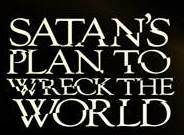 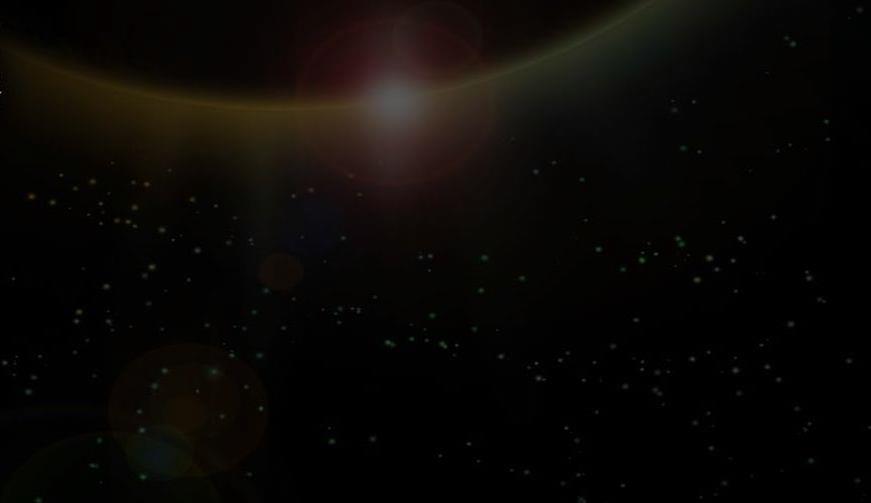 The man who submits to God
14 how much more shall the blood of Christ, who through the eternal Spirit offered Himself without spot to God, cleanse your conscience from dead works to serve the living God?
Hebrews 9:14
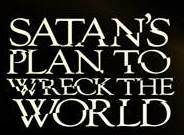 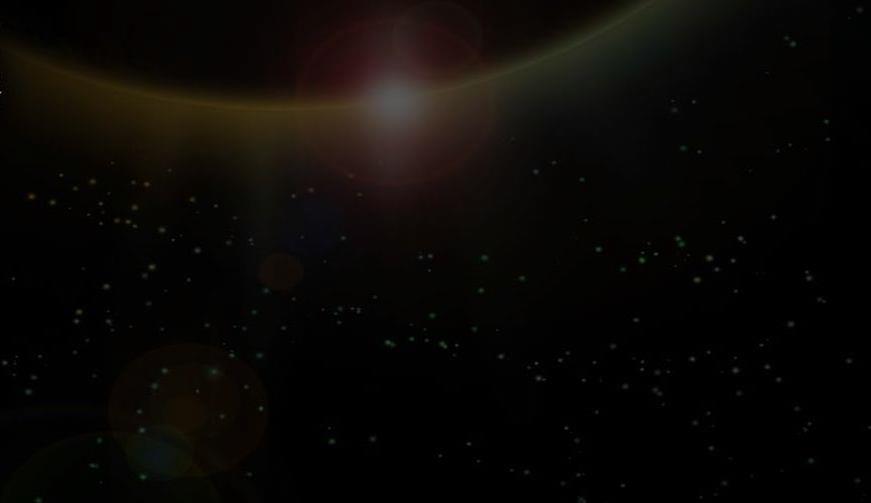 Man doesn’t have to be weak
7 Therefore submit to God. Resist the devil and he will flee from you.
James 4:7
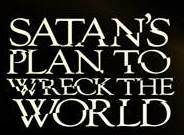 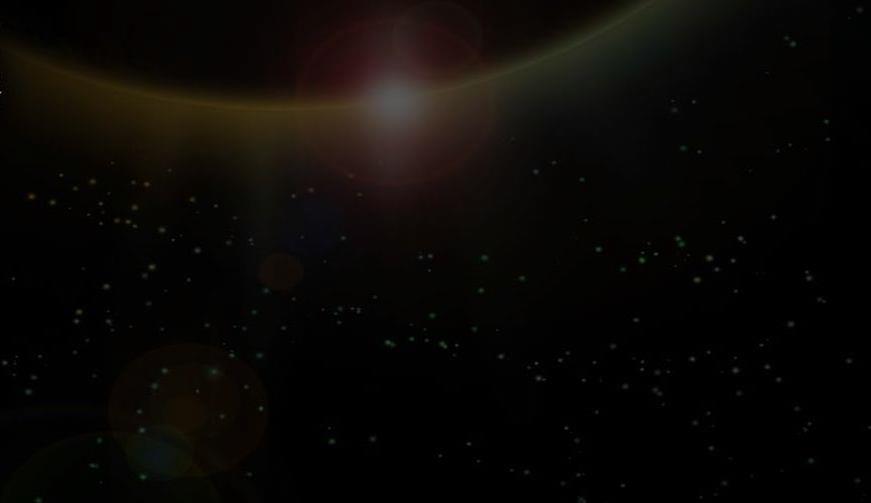 Man doesn’t have to be weak
8 Be sober, be vigilant; because your adversary the devil walks about like a roaring lion, seeking whom he may devour.
1 Peter 5:8
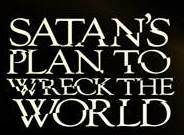 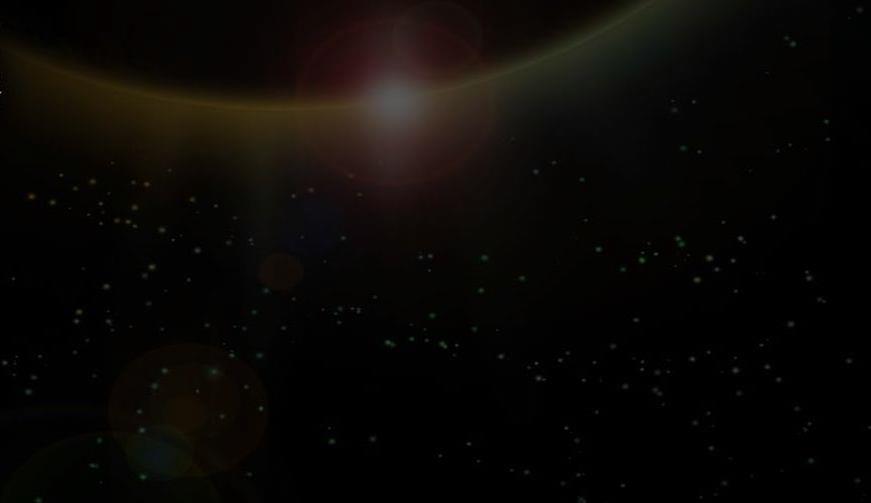 Conclusion
1. God loves the weak and gives them strength
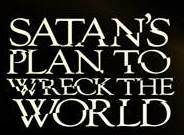 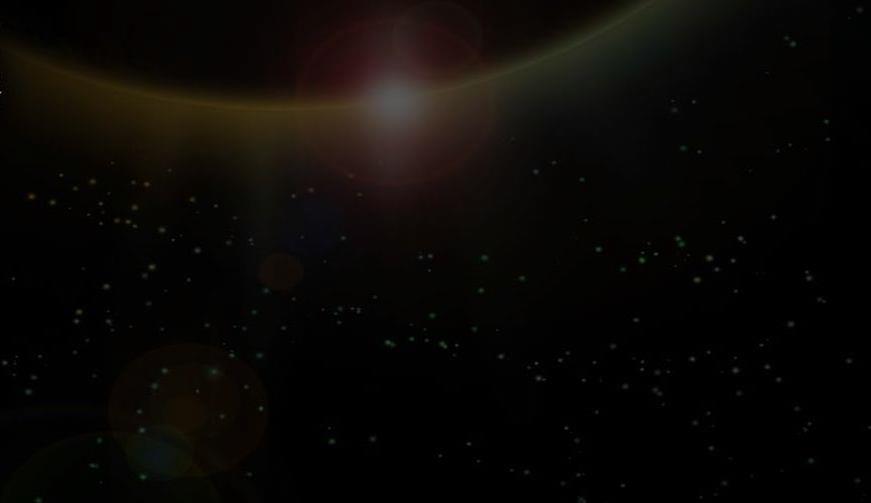 Conclusion
Have you not known? Have you not heard? The everlasting God, the Lord, The Creator of the ends of the earth, Neither faints nor is weary. His understanding is unsearchable.29 He gives power to the weak, And to those who have no might He increases strength. 
Isaiah 40:28-29
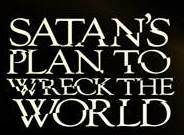 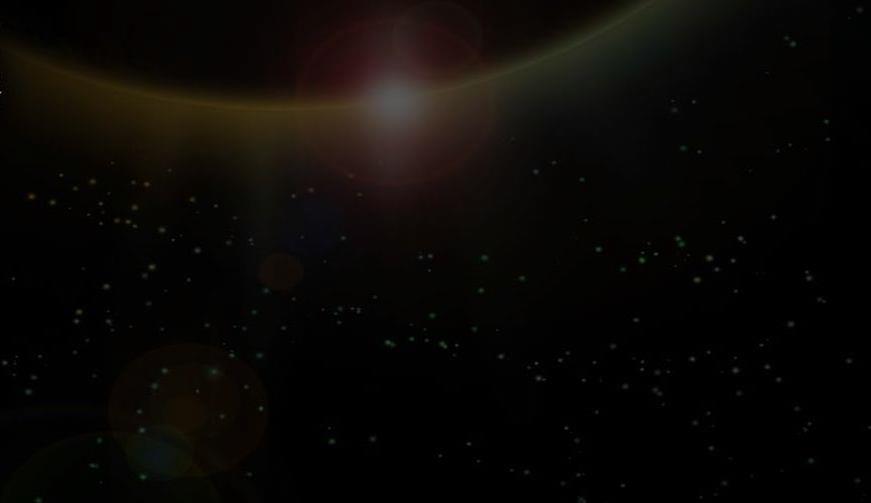 Conclusion
God loves the weak and gives them strength
 Though man is weak, we are still capable of overcoming the adversary
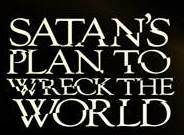 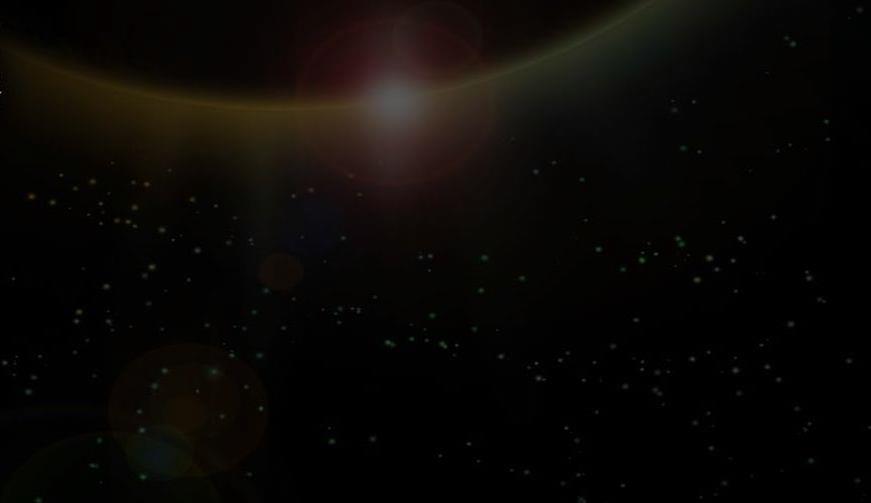 Conclusion
21 Do not be overcome by evil, but overcome evil with good.
Romans 12:21
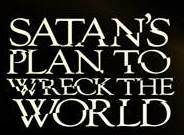